Капибары с Карбонарой
Свободный кейсZero Line
Актуальность
Сложность обучения цифровым технологиям студентам и начинающим разработчикам, из-за отсутствия представлений о работе в сфере it , связанные с недостатком опыта и практически отсутствием возможностей его получения (т.к. отсутствует опыт работы)
2
Целевая аудитория
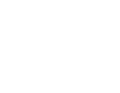 Выводы из проблемного интервью:

Каждый из претендентов имел проблемы(вне зависимости от возраста) при трудоустройстве, из-за большой конкуренции рынка.

Есть возможность получения знаний из открытых источников в интернете, но было бы удобнее, если бы они находились в одном месте

Самый эффективный и востребованный способ получения-онлайн формат, с упором на практическую часть
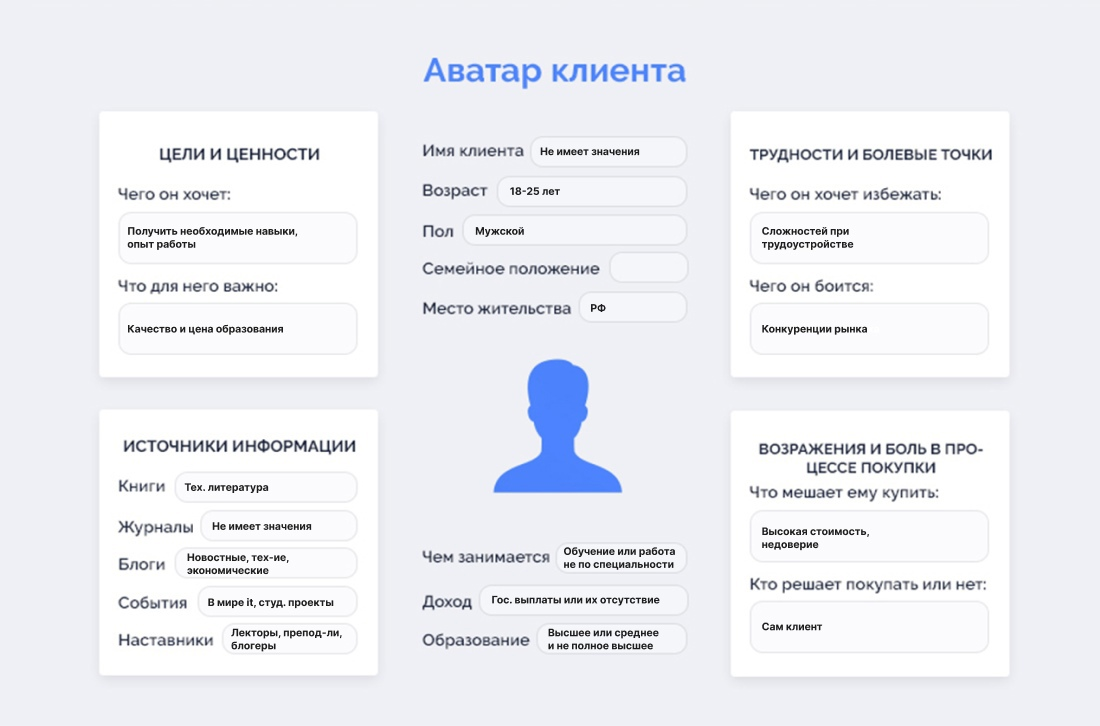 3
Конкурентный анализ
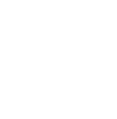 Преимущество(уникальность):
В отличии от данных платформ, мы будем помогать при будущем трудоустройстве, посредством наработки портфолио за счёт решения блоков задач, предоставляемых it-компаний
4
Прототип дизайна
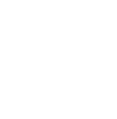 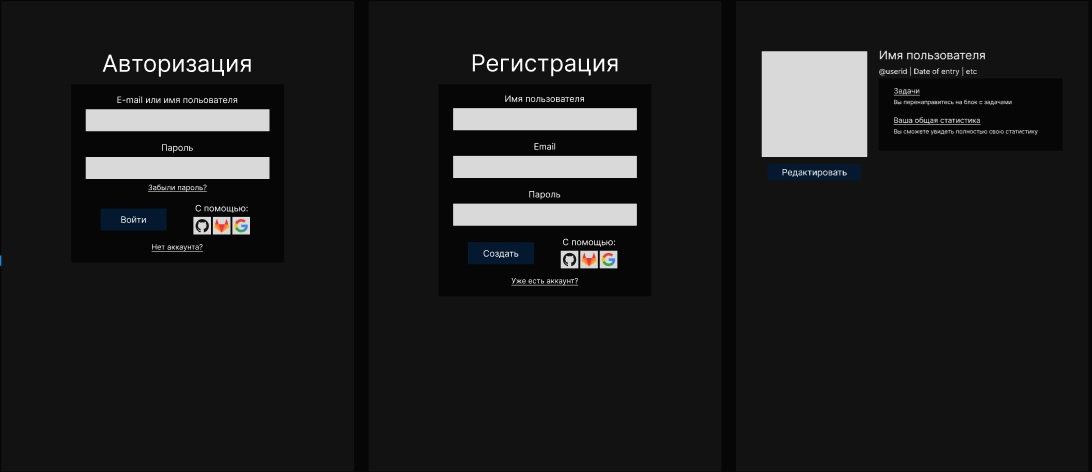 5
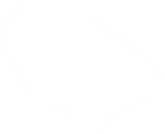 Прототип cайта
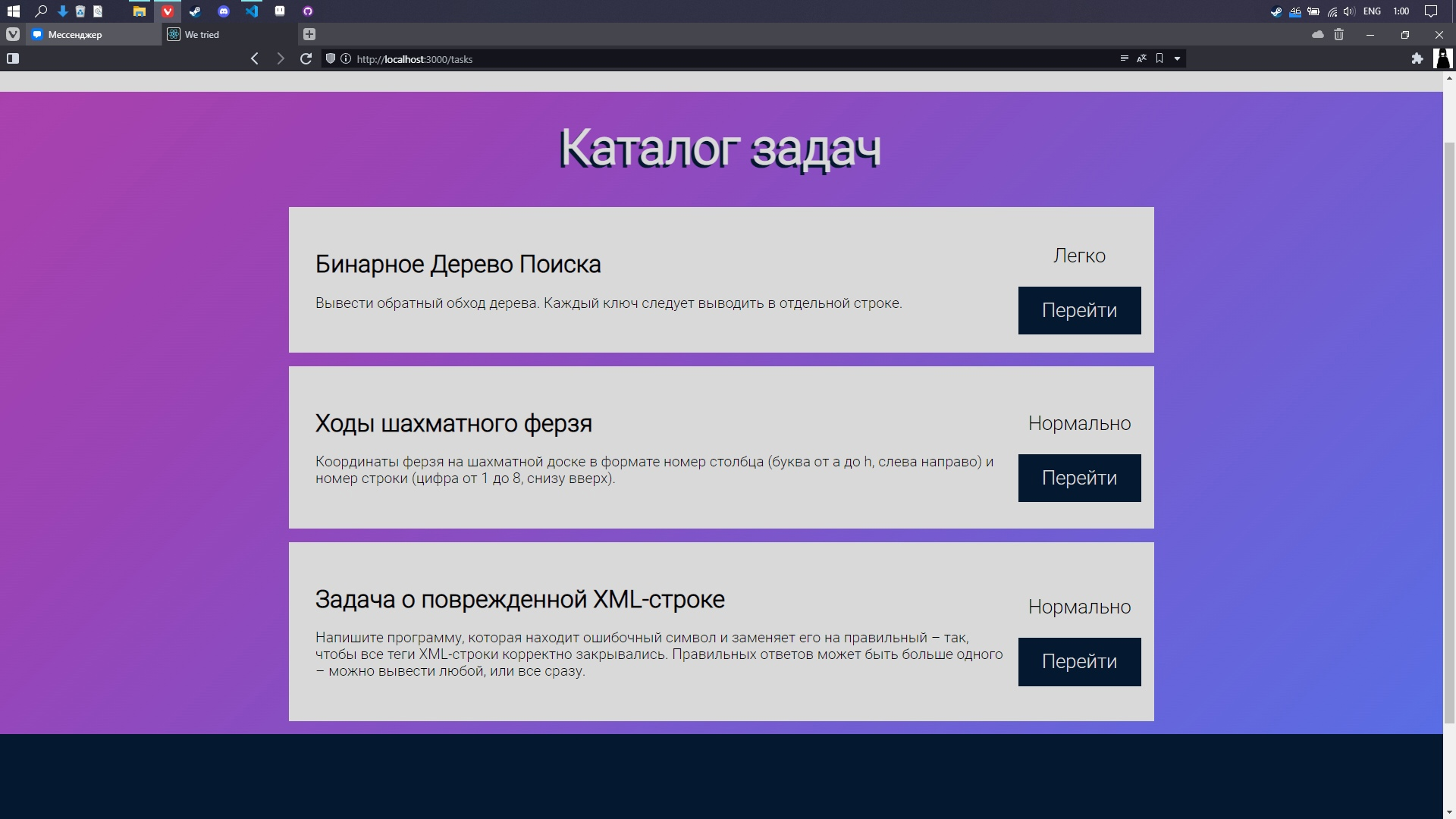 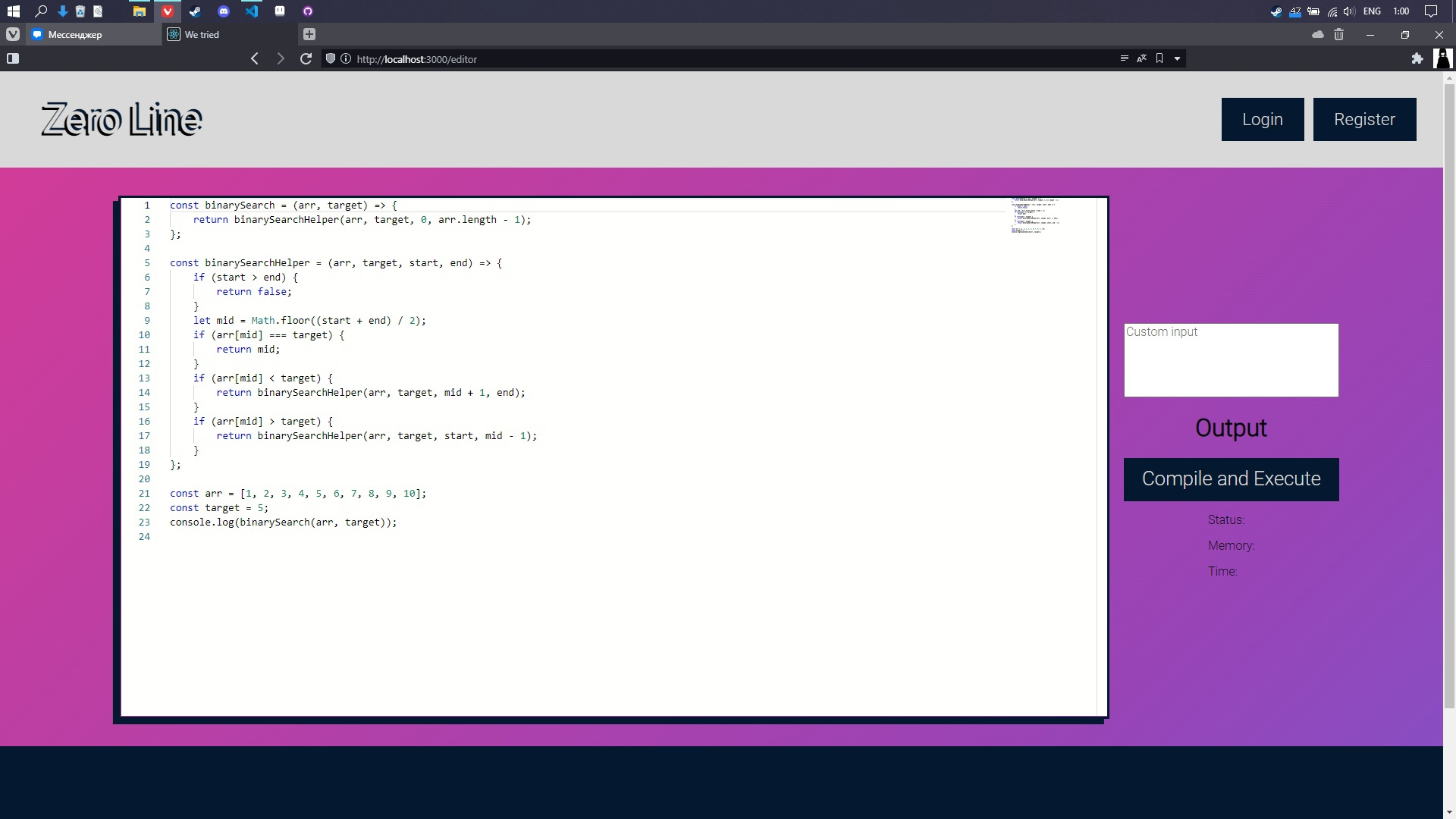 6
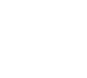 Стек решения
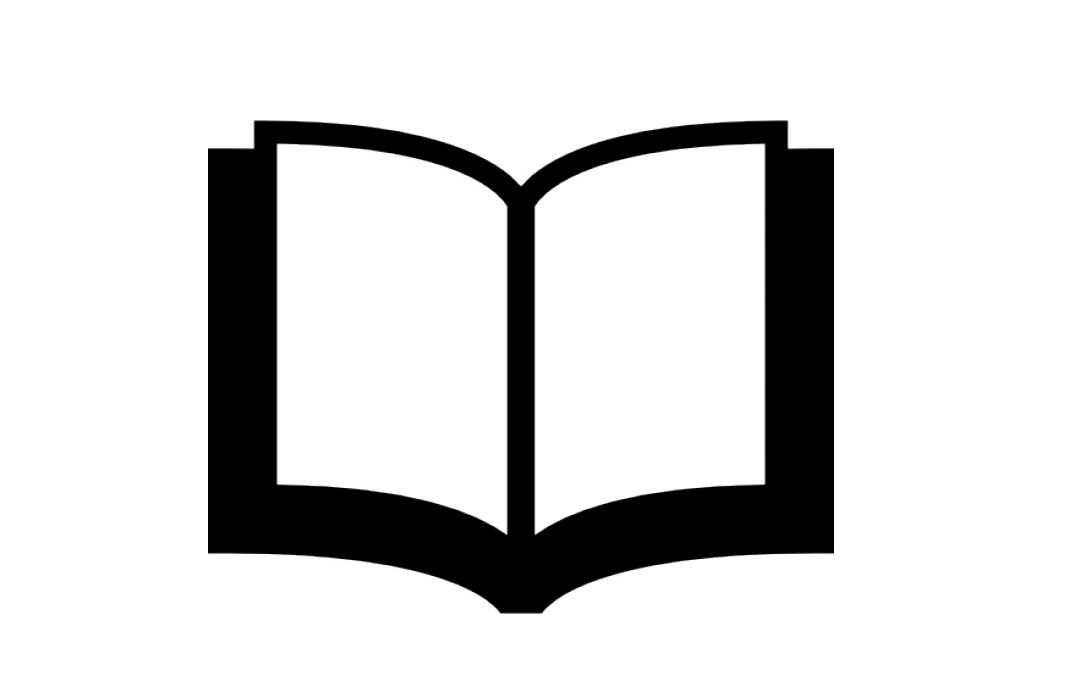 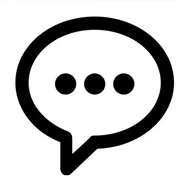 Видеозвонки/чаты:
Discord
Zoom
Team Speak
Библиотеки  (Open Source):
 ORM
 Fiber
Frontend: ReactJS Backend: Python
7
Бизнес-модель
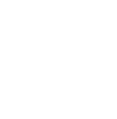 Примерно ожидаемый обхват-70-100 человек за первый месяц(Qч)
Стоимость подписки за 3 месяца-2500(Sм);
За 6 месяцев-4000(Sпм)
Плата представителей(Qпр) компаний в месяц – 1500(Sпр)
8
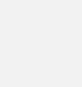 Масштабируемость
Студенческий стартап ( разработка; регистрация
 ЭВМ; разработка бизнес-плана)
Старт (разработка MVP; привлечение 2-3
 компаний)
Выход на рынок (Запуск рекламы в соц. сетях; выход на поток
продаж)
Заключение большего количества договоров с компаниями,
в случае набора за год 2000-3000 постоянных пользователей
и привлечение их соц. сетей для рекламы
Приём большего количества модераторов и наставников.
Закупка нового ПО и новых аппаратных частей
9
Команда проекта
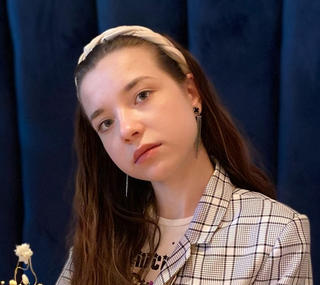 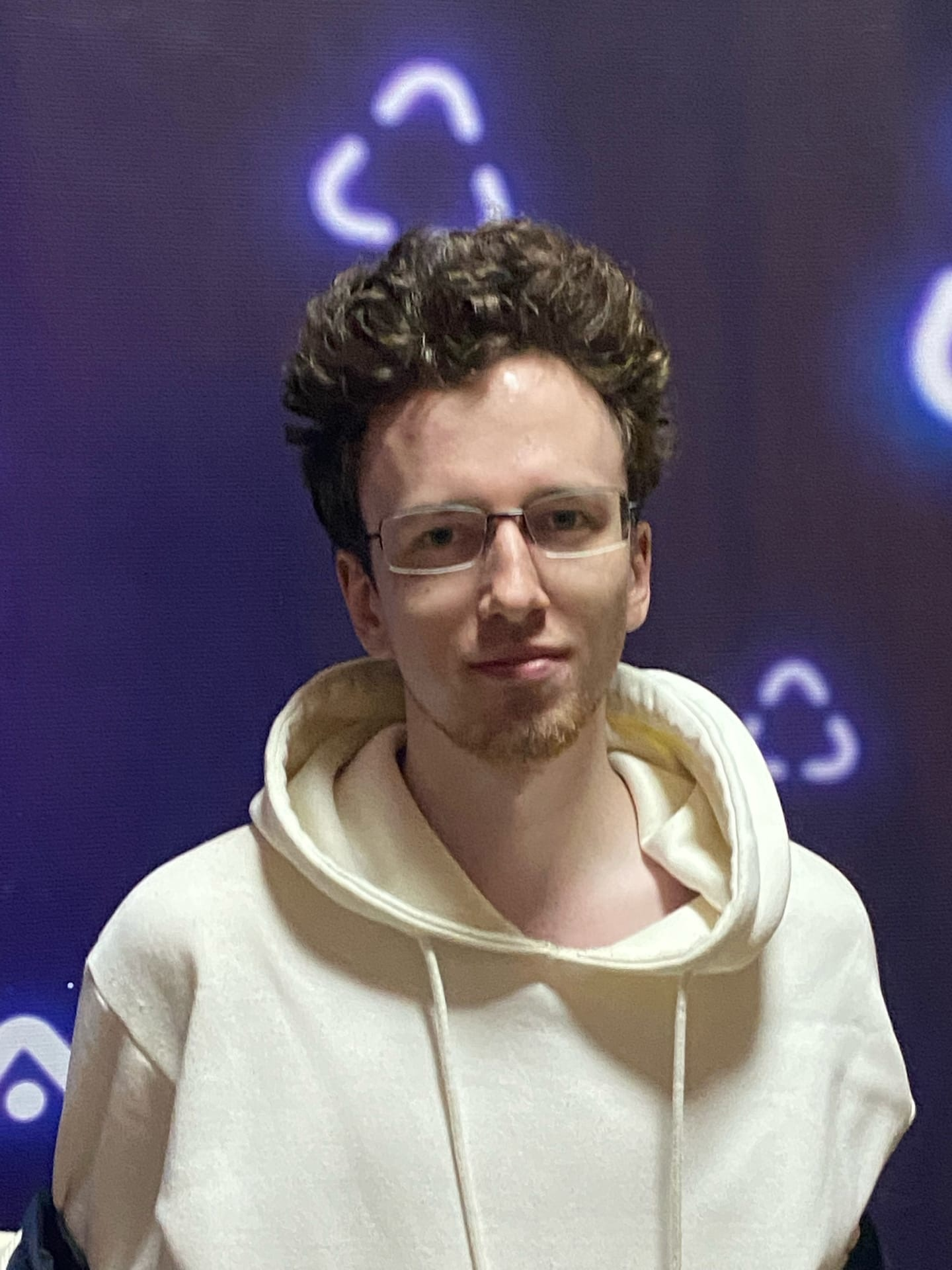 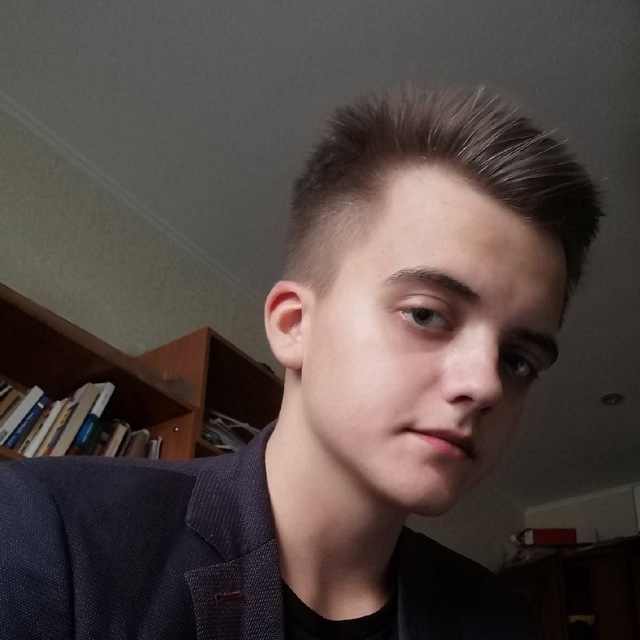 Александр -
Дизайнер
Юлия -
Менеджер
Артёма -
Маркетолог
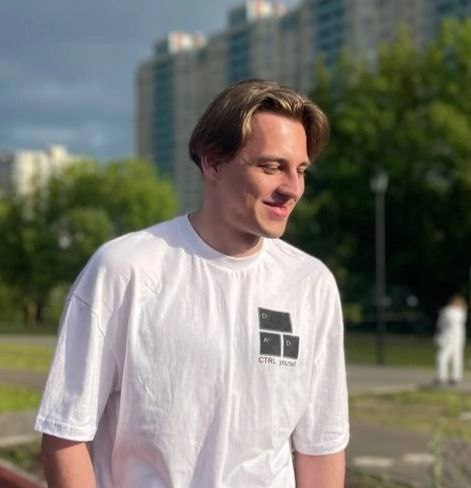 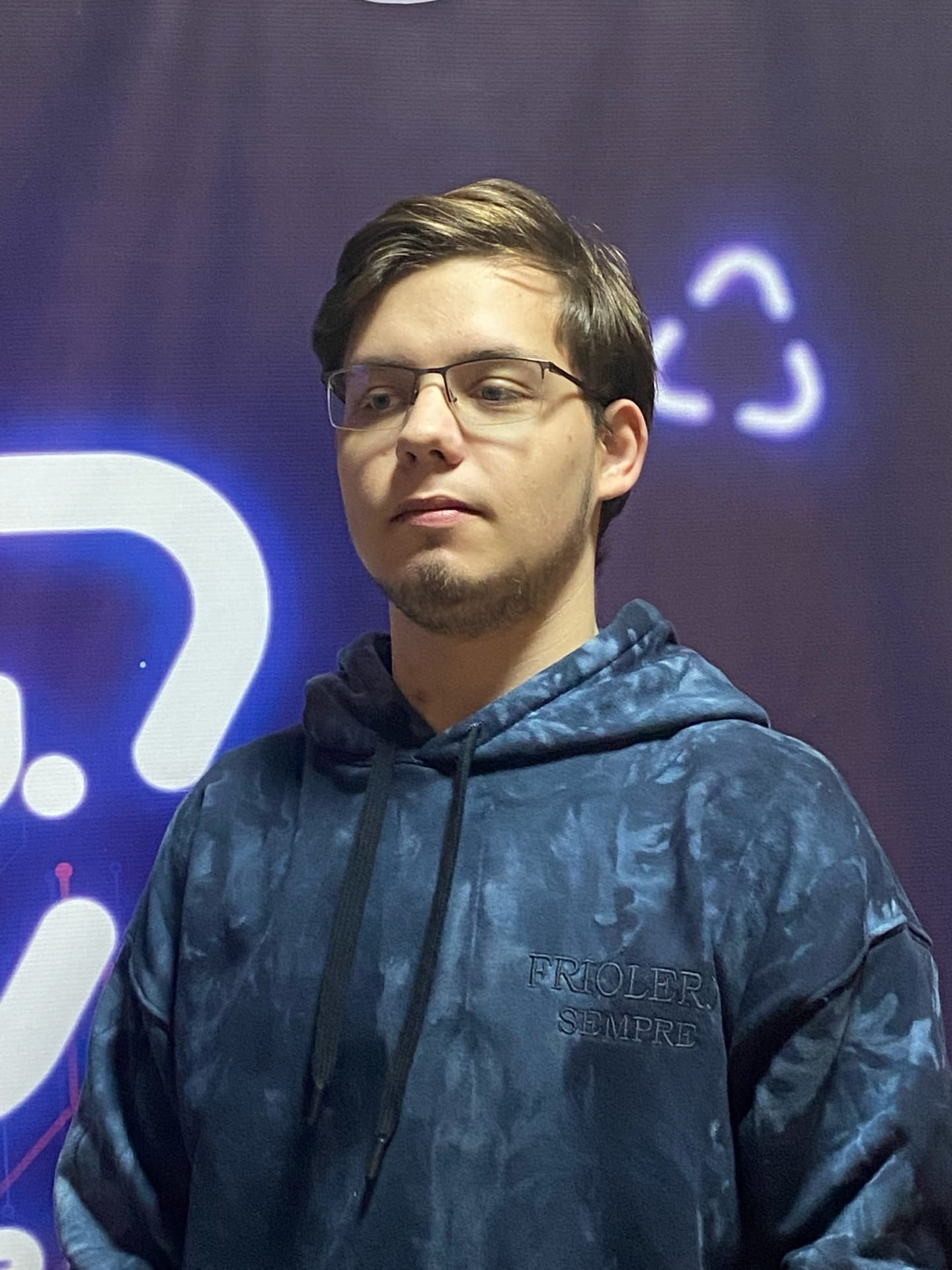 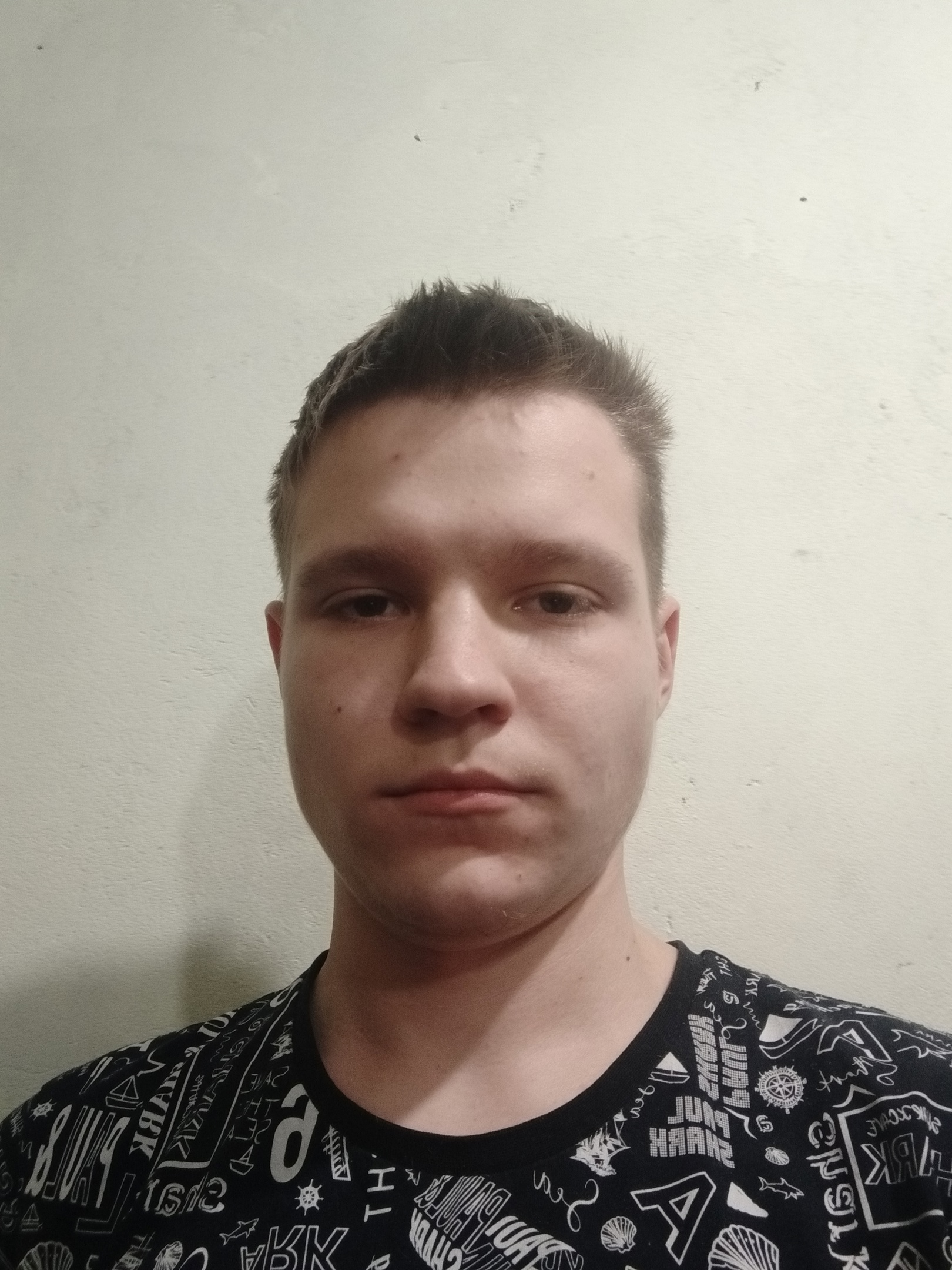 Аким -
Front-end- разработчик
Артём -
Back-end- разработчик
Александр -
Back-end- разработчик
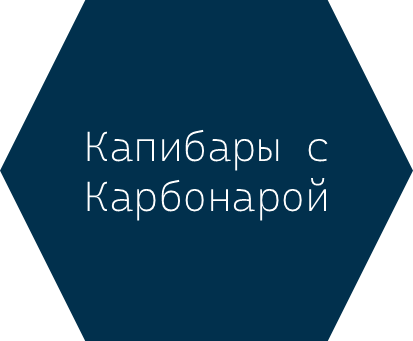 Благодарим васZero Line
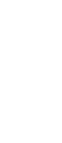